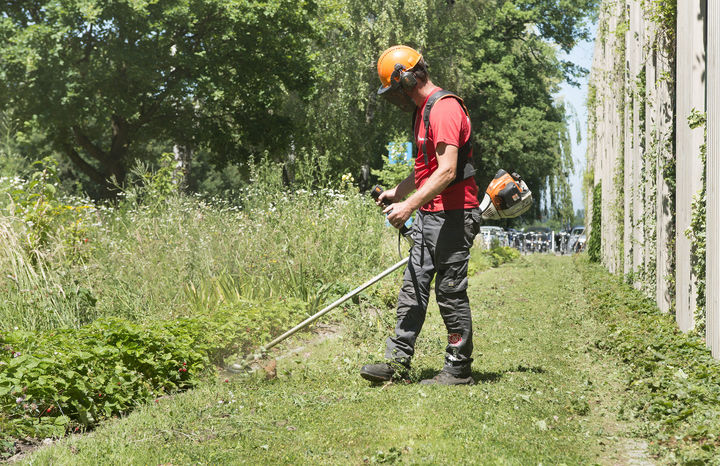 Werk in Tuin & Landschap
Even terugblikken
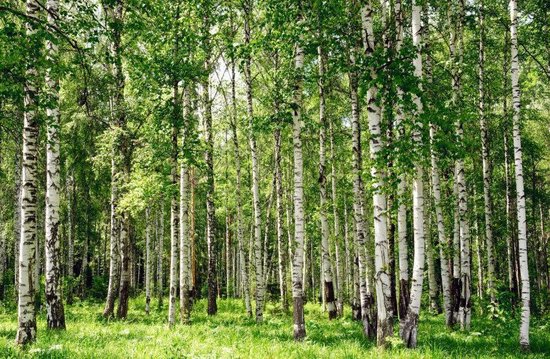 Wat zijn pioniersplanten?
Noem enkele voorbeelden.
Welke drie plantengroepen hebben 
we vorige week behandeld?
Waaruit bestaan de 4 niveaus van
een bos in ontwikkeling?
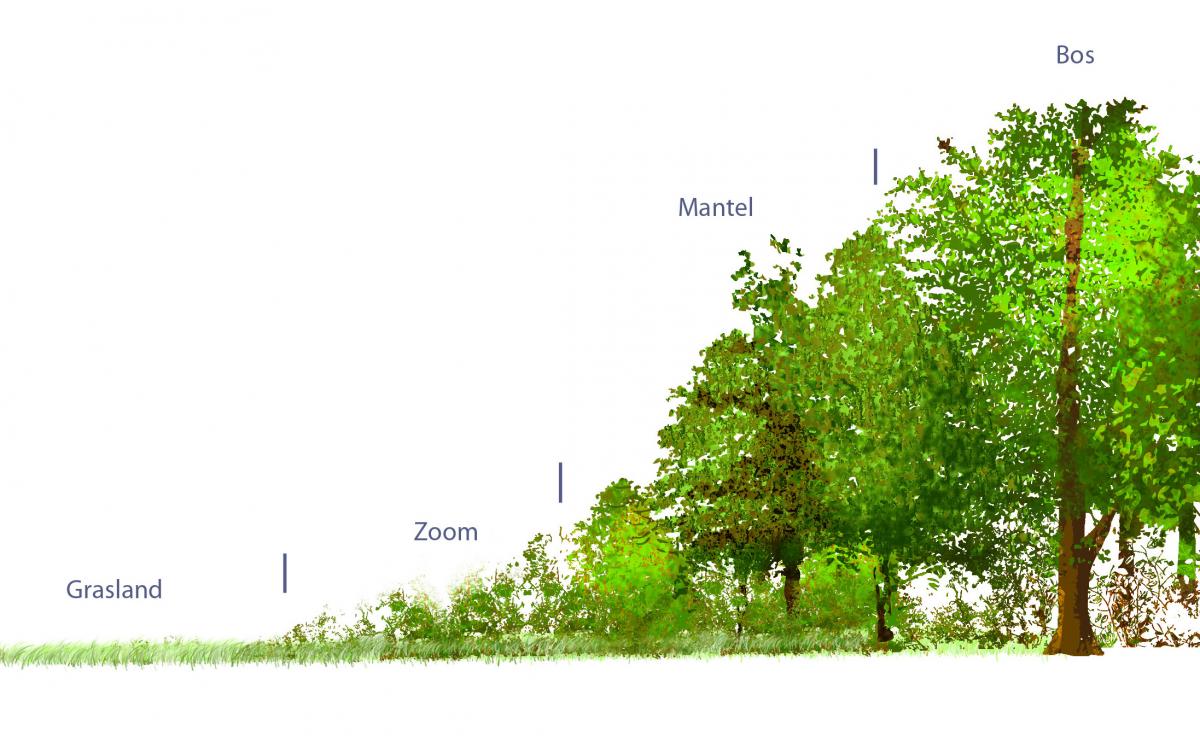 Deze les
Vorige week:
Beplantingsvormen met enkel bomen

Vandaag week:
Beplantingsvormen met enkel struiken/heesters
Beplantingsvormen met bomen en struiken/heesters
Bijzondere beplantingsvormen
Beplantingsvormen met enkel struiken/heesters
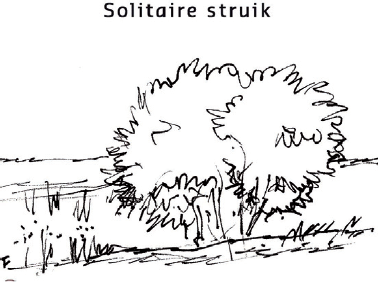 Solitaire struik
Struikenrij
Struweel
Struikenrij
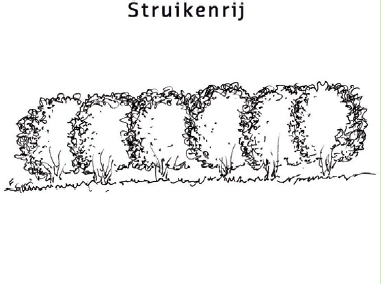 Langgerekte smalle beplanting
Wind breken en camouflage
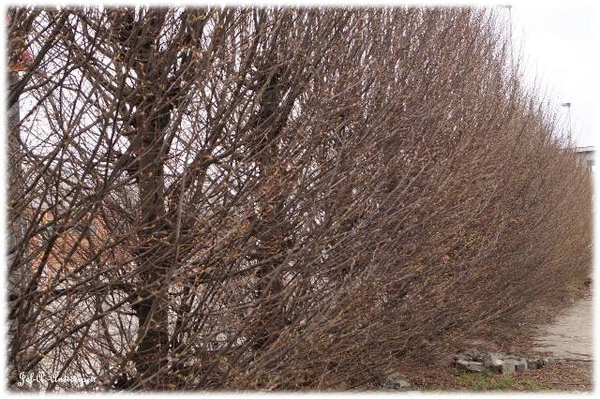 Struweel
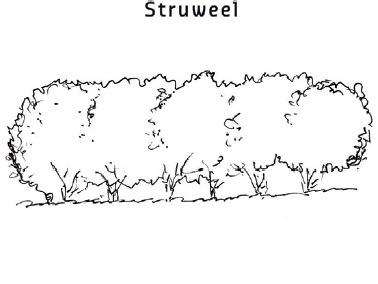 Een met struiken begroeid oppervlakte
van minstens 15 meter breed.
Natuurwaarde, geluidsdemping, 
windbreken, camouflage. 

Waar kom je deze beplantingsvorm 
vaak tegen?
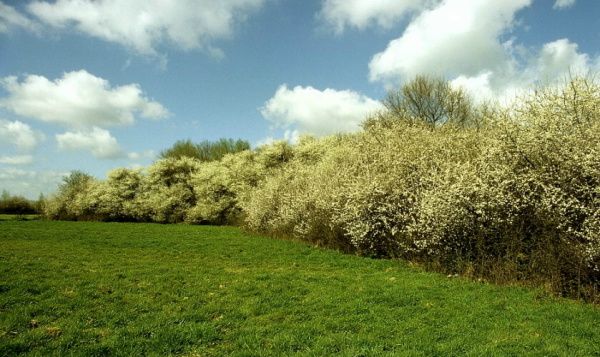 Beplantingsvormen met bomen en struiken/heesters
Bomenrij met struiken eronder
Struweel met enkele solitaire bomen
Randstruweel van bomen en bosje
Bosje met struikenetage eronder
Bomenrij met struiken eronder
Bomen op regelmatige afstand van 
elkaar waar 1 of meerdere struikenrijen 
Onder staan. 
Geluiddempen, windbreken en
camouflage.
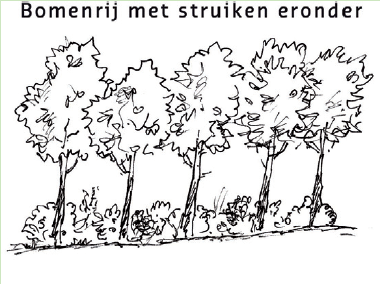 Struweel met enkele solitaire bomen
Door struiken gedomineerde beplanting
met enkele bomen ertussen. 
Bomen in volgroeide fase (25/30 meter)
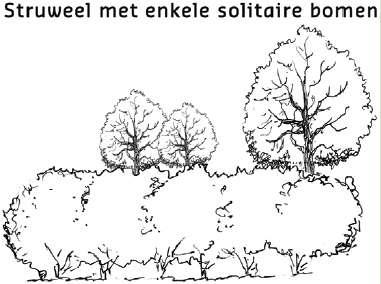 Randstruweel van bomen en bosjes
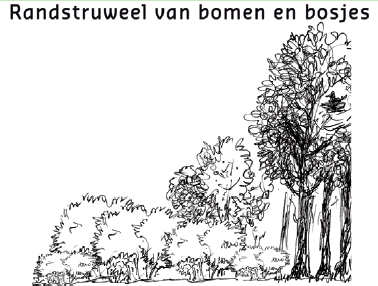 Overgangszone tussen bos en open veld.
Natuurwaarde creëren. 

Wat is een andere naam voor deze 
beplantingsvorm?
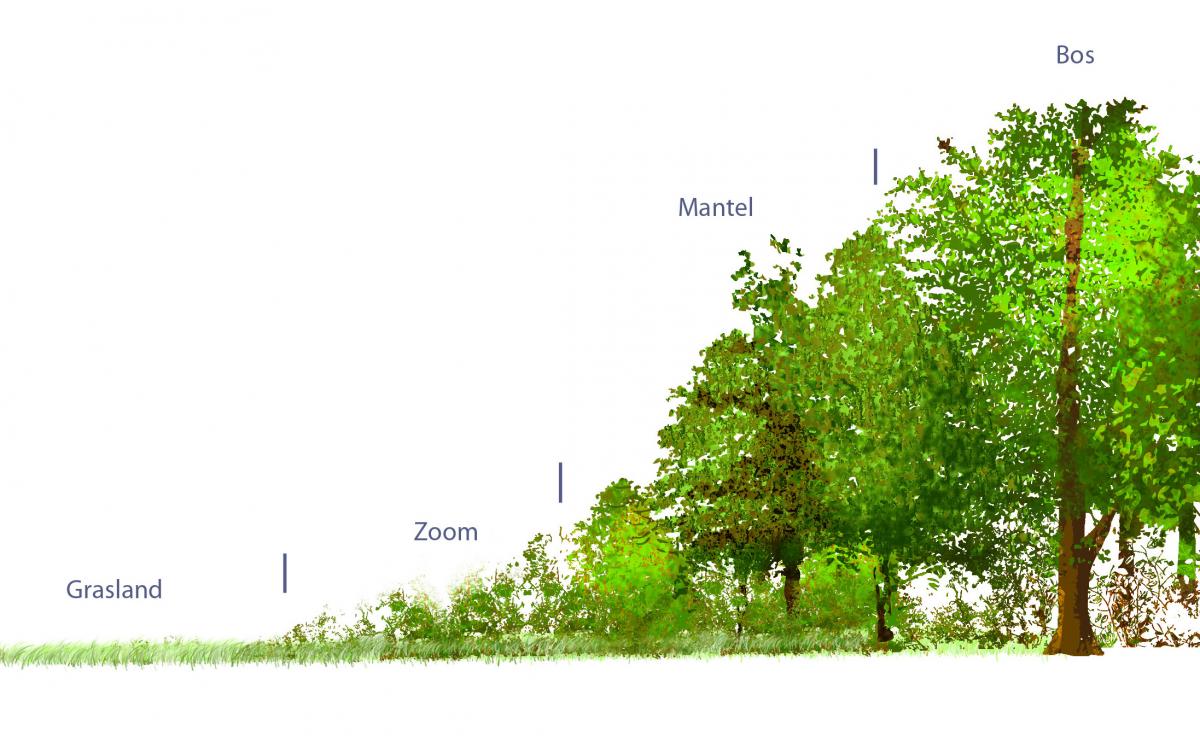 Bijzondere beplantingsvormen
Geschoren haag
Hakhout
Knotbomen
Leibomen
Geschoren haag
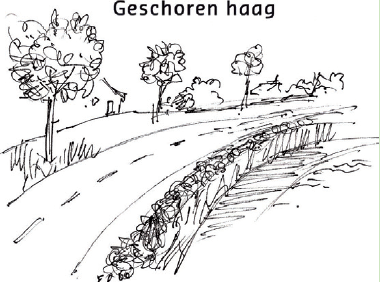 Struiken en bomen op korte afstand
Van elkaar die meerdere keren worden 
geschoren. 
Snelheidsbeperking, afscheiding van 
percelen en windbreken.

Welke beplantingsvorm wordt dit als 
we niet zouden snoeien?
Hakhout
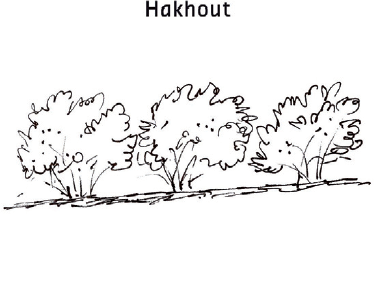 Boombeplanting die periodiek wordt
gekapt. De stobben lopen weer uit. 
Vroeger brandhout, nu afscheiding of 
creëren van natuurwaarden.
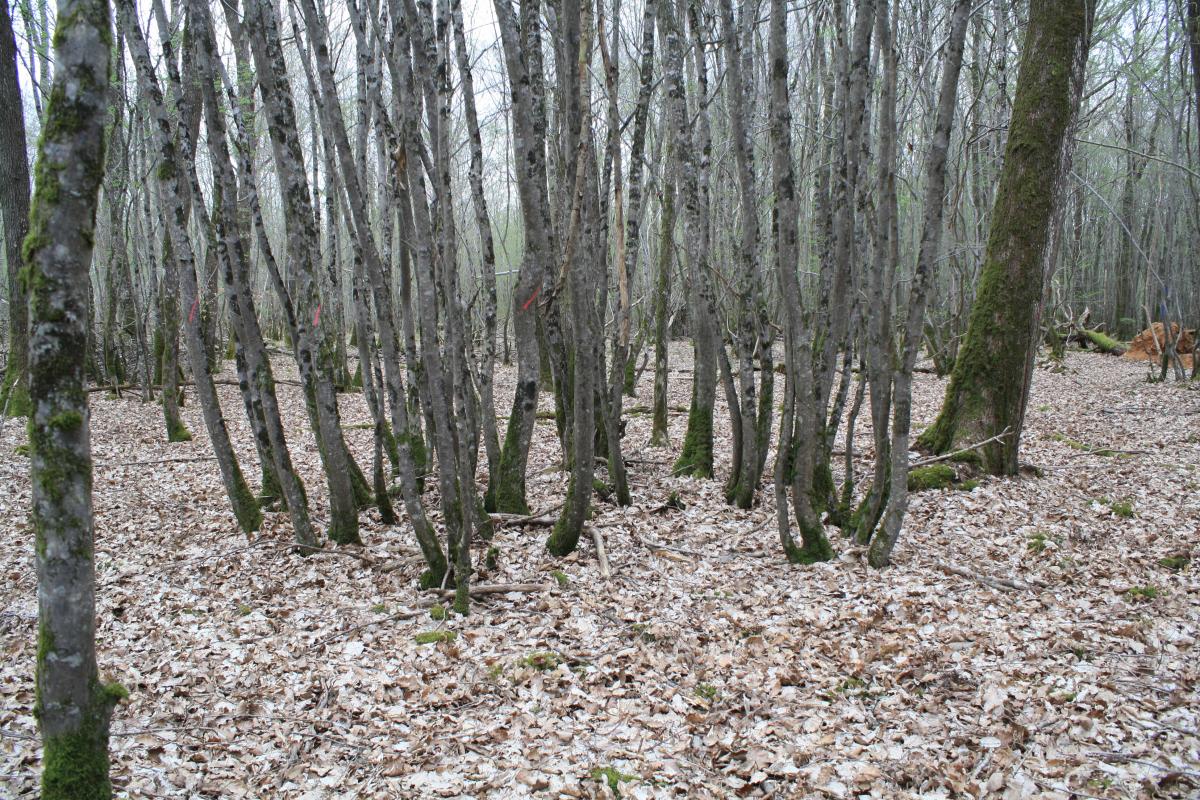 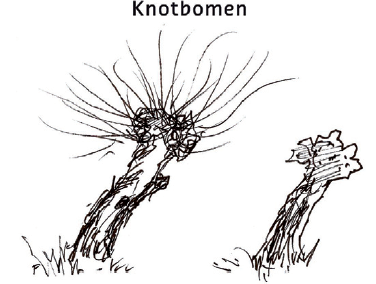 Knotbomen
De boom is afgekort op 1,5 tot 2,5 m.
Vroeger als brandhout, nu als 
landschappelijke waarde of 
natuurwaarde. 

Onderhoud?
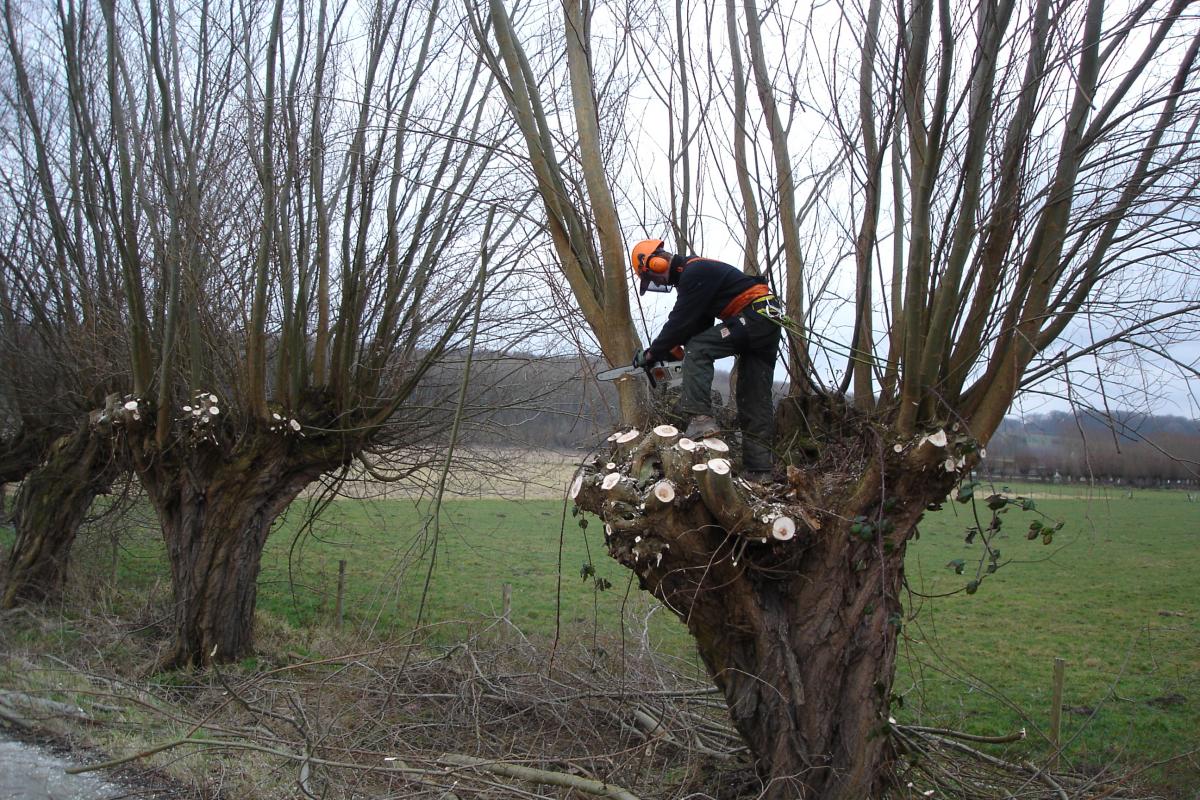 Leibomen
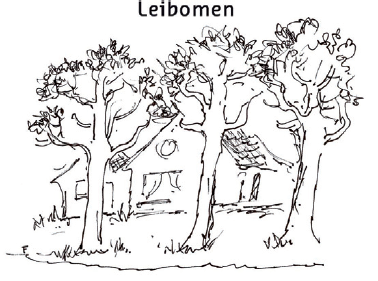 De takken van bomen worden in 
bepaalde vorm geleid. 
Culturele waarde. 

Wat is het nut van leibomen?
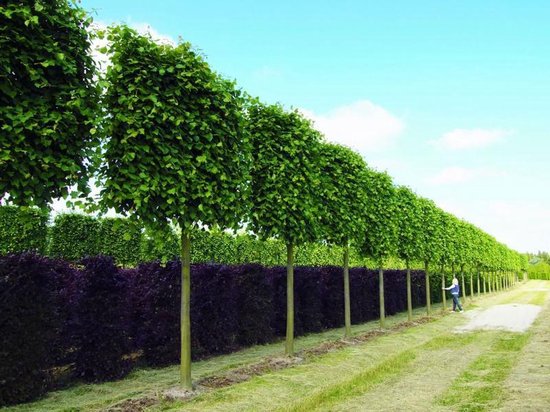 Opdracht beplantingsvormen
Kies allemaal 1 beplantingsvorm en maak hiervan een onderhoudsplan. 
Zoek het volgende op:
Welk onderhoud is nodig?
Hoe vaak moet dit om de beplantingsvorm te behouden? (elke maand/jaar/4 jaar?)
Welke gereedschappen/machines heb je hier voor nodig?
Welke beschermingsmiddelen heb je nodig?
Zoek de beplantingsvorm op en maak een foto. Zet deze onder de opdrachten in het document.
Inleveren via ELO/Opdrachten/Opdracht onderhoud beplantingsvormen
Beplantingsvorm + leerling
Beplantingsvorm 				naam leerling
Geschoren haag				
Hakhout					
Knotbomen				
Leibomen					
Bomenrij met struiken eronder				
Struweel met enkele solitaire bomen			
Randstruweel van bomen en bosje			
Bosje met struikenetage eronder			
Bomenrij/laan				
Bomengroep				
Boomweide				
Bos					
Struweel					
Productiebos